Grand RoundsRetinal vascular disease with unique findings
Niloofar Piri MD 
June 16th 2017
Patient Presentation
CC
No visual complaints, was referred to retina clinic to be evaluated for peripheral retinal findings

HPI
57 yo AAF with NTG and Sickle cell disease is referred to be seen in retina clinic for peripheral retinal findings and superonasal retinal lesion OD
History (Hx)
Past Ocular Hx:  NTG
Past Medical Hx: Sickle cell disease HbSS( last crisis 5 years prior to presentation), Asthma, Arthritis
Fam Hx: Ischemic heart disease in sister 
Meds: Hydroxyurea, folic acid, multivitamins, fluoxetine
Ocular medications: Latanoprost 0.005% qhs OU 
Allergies: ASA
Social Hx: nonsmoker, non drinker, denies any drug abuse
External Exam
Anterior Segment Exam
Posterior Segment Exam
Schisis cavity representing old intraretinal hemorrhage
Black Sunburst lesion
Duane’s Ophthalmology 2006
OCTA
Supf capillary Plexus OS
Supf capillary Plexus OD
Deep plexus OD
Deep plexus OS
Review of perimetry
Nasal cecocentral scotoma OU compatible with temporal foveal thinning
Assessment
57 yo AAF with sickle cell disease (Hb SS) with temporal foveal thinning OU and peripheral findings( schisis cavity, sunburst, iridescent spots , arteriolar occlusion) despite normal visual acuity
Discussion
Posterior segment findings
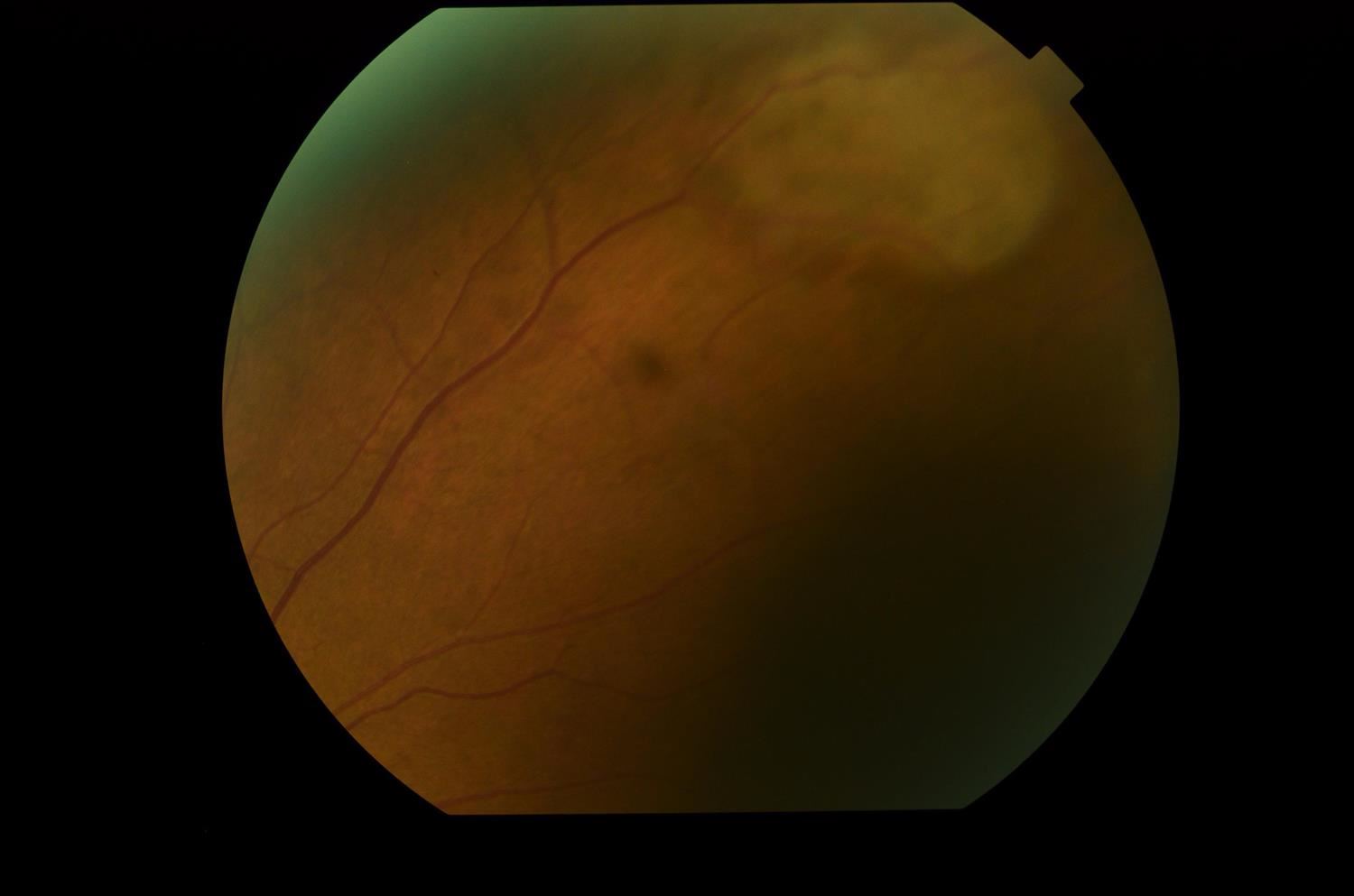 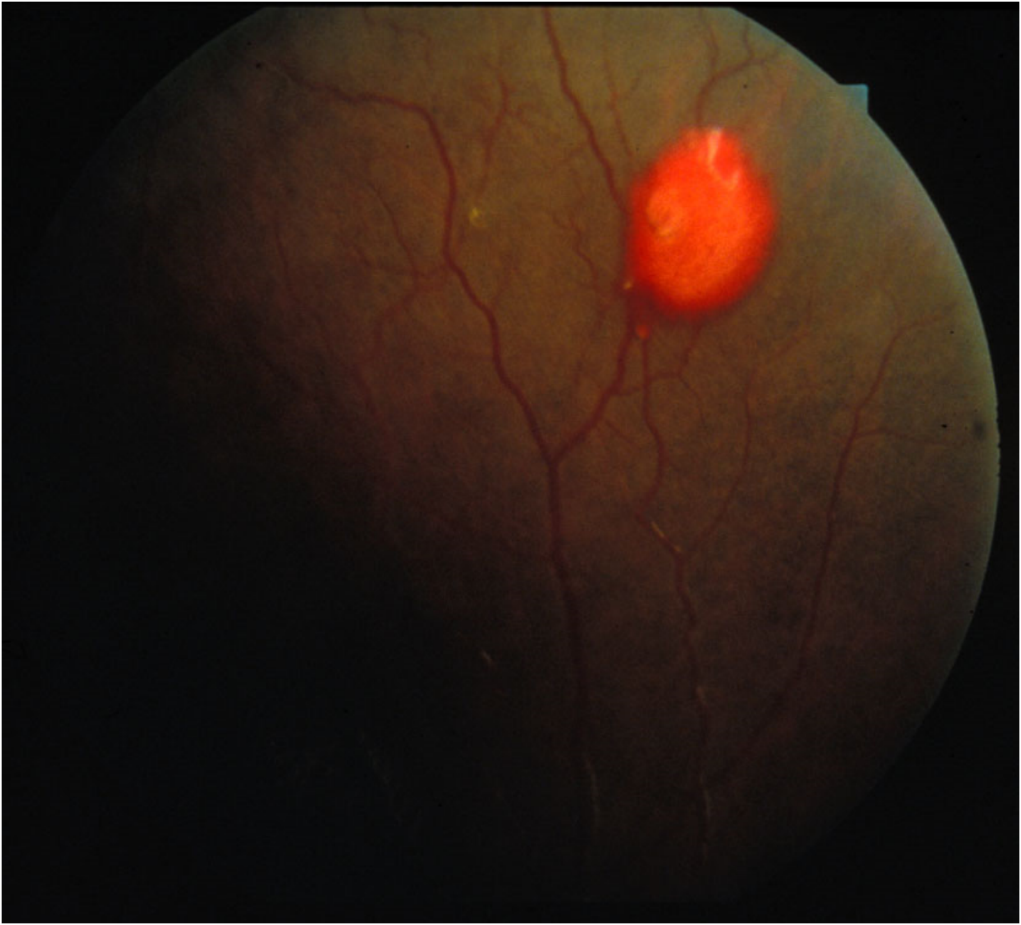 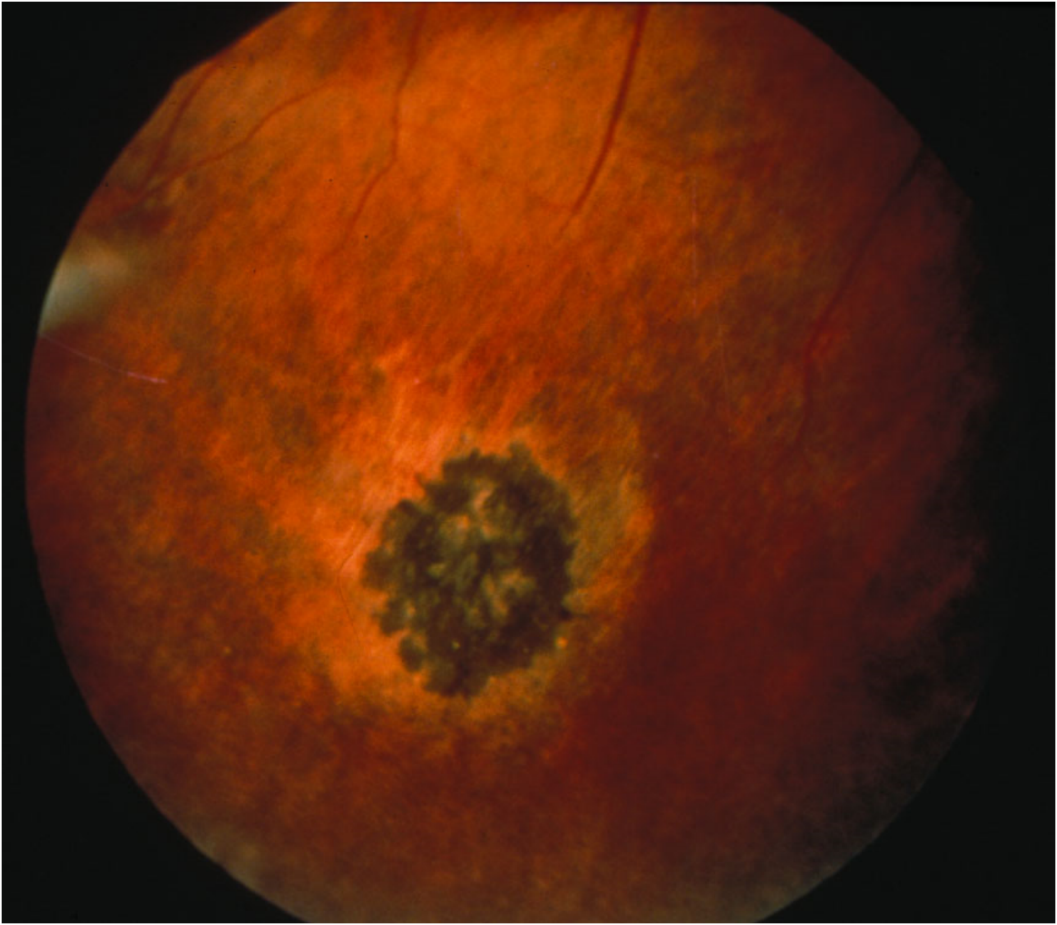 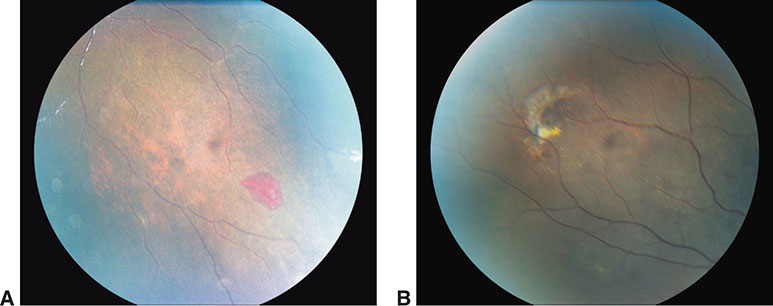 Non proliferative 
Salmon patch 
Black sunburst
Iridescent spots
Schisis cavity
Proliferative
Discussion
Classic severity scale of sickle cell retinopathy was developed by Goldberg (1971). This system encompasses 5 stages of PSR.
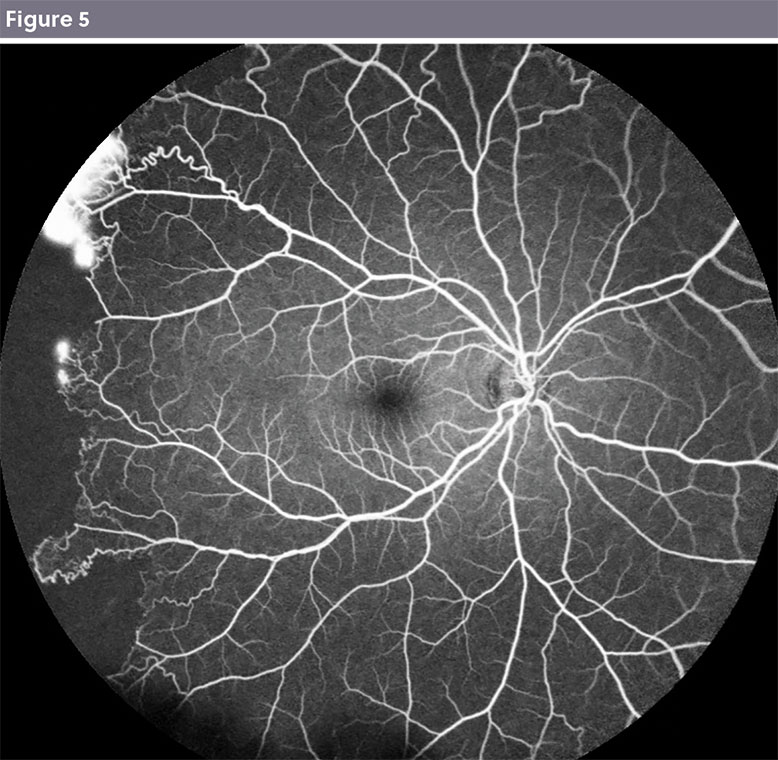 1. Only arterial occlusion noted
2. Classic AV anastomosis
3. classic seafan neovascularization
4. Vitreous hemorrhage 
5. Tractional Retinal detachment
Approximately 54% of SC diseas and 18% of SS disease develop stage III or worse in 13 year period.
Steven Cohen (2015), Retina Gallery).
Systemic associations
A recent study in pediatric population demonstrated that following factors significantly correlated with retinopathy
Pain crisis
Male sex
Splenic sequestration
Rosenberg et al. Pediatric sickle cell retinopathy: correlation with clinical factors. J AAPOS 2011; 15:49-53
Recent Imaging Studies
Multiple studies have shown frequent macular thinning.

Temporal thinning has been shown in patients with normal vision and normal FAZ on FA .
Minville et al. Macular Microangiopathy in Sickle Cell Disease Using Optical Coherence Tomography Angiography. AJO 2016
Hood et al. Temporal macular atrophy as a predictor of neovascularization in sickle Cell retinopathy. Ophthalmic Surg Laser Imaging Retina  2016
Temporal macular atrophy had a sensitivity of 27%, specificity of 67%, PPV of 83% and NPV of 13% in identifying neovascularization.

Temporal macular thinning is not sensitive enough to be used as screening tool 

It had high PPV and in any case with temporal thinning physician should be alerted for the increased possibility of peripheral neovasculaization
Conclusions
Newer imaging modalities have increased the ability of clinicians to detect subclinical states of sickle cell retinopathy.

It remains to be determined if these early findings are associated with higher rates of visual loss.

However, temporal macular tinning should prompt for more accurate peripheral fundus exam to detect early NV.
References
Hood et al. Temporal macular atrophy as a predictor of neovascularization in sickle cell retinopathy. Ophthalmic Surg Laser Imaging Retina. 2016;47:27-34

Lim Jennifer. Ophthalmic manifestations of sickle cell disease: update of the latest findings. Current Opin ophthalmol 2012,23:533-536.

Scott A. Ophthalmic manifestations of sickle cell disease.2016 SMA

Raeba et al. SD- OCT in patients with sickle cell disease. Br J Ophthalmol 2015’ 99:967-972

Sickle cell retinopathy . Duane ophthalmology 2006 

Hemoglobinopathies in : Ryan Retina text book 2017